Mastering NT Greek
Vocabulary for Chapter 3 – Present Active Verbs

Erasmian or Seminary Type Pronunciations
English  Greek
Greek  English
Chapter 3 Vocab     Gr  Eng
You can click any where on the screen to bring up the translated word 
Hit Next/Previous button to go to the next/previous word

Click on any title to return to the very beginning
To Full Word List
Previous
Next
Chapter 3 Vocab     Gr  Eng
Previous
Next
Chapter 3 Vocab     Gr  Eng
ἀλλά
but, yet (638)
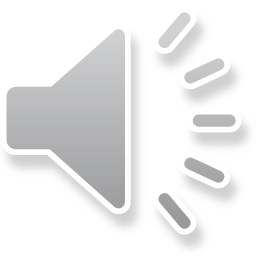 Previous
Next
Chapter 3 Vocab     Gr  Eng
Previous
Next
Chapter 3 Vocab     Gr  Eng
ἀπόστολος, -ου, ὁ
apostle, sent one (80)
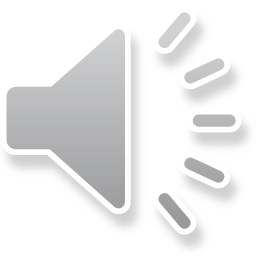 Previous
Next
Chapter 3 Vocab     Gr  Eng
Previous
Next
Chapter 3 Vocab     Gr  Eng
βλέπω
I see       (133)
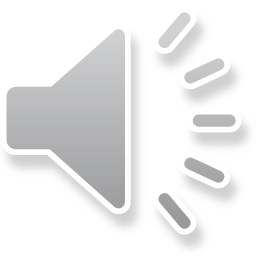 Previous
Next
Chapter 3 Vocab     Gr  Eng
Previous
Next
Chapter 3 Vocab     Gr  Eng
γάρ
for, then      (1,041)
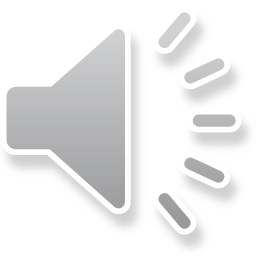 Previous
Next
Chapter 3 Vocab     Gr  Eng
Previous
Next
Chapter 3 Vocab     Gr  Eng
γινώσκω
I know       (222)
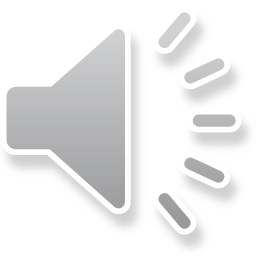 Previous
Next
Chapter 3 Vocab     Gr  Eng
Previous
Next
Chapter 3 Vocab     Gr  Eng
Ἰησοῦς, -οῦ, ὁ
Jesus        (917)
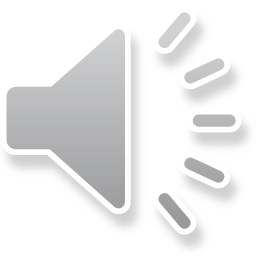 Previous
Next
Chapter 3 Vocab     Gr  Eng
Previous
Next
Chapter 3 Vocab     Gr  Eng
λαμβάνω
I take, receive      (258)
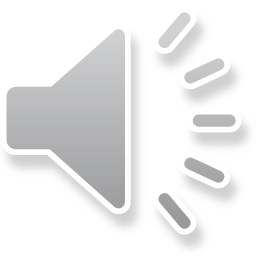 Previous
Next
Chapter 3 Vocab     Gr  Eng
Previous
Next
Chapter 3 Vocab     Gr  Eng
λύω
I loose        (42)
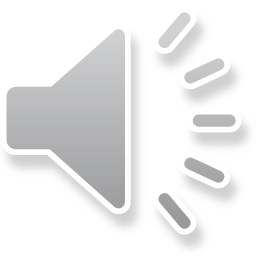 Previous
Next
Chapter 3 Vocab     Gr  Eng
Previous
Next
Chapter 3 Vocab     Gr  Eng
οὐρανός, -οῦ, ὁ
heaven        (273)
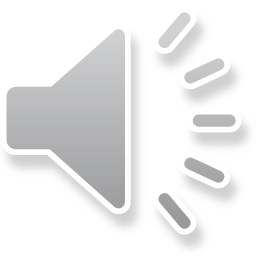 Previous
Next
Chapter 3 Vocab     Gr  Eng
Previous
Next
Chapter 3 Vocab     Gr  Eng
πιστεύω
I believe       (241)
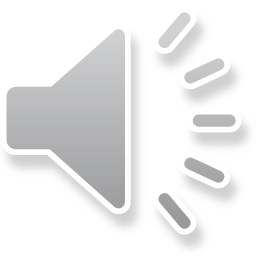 Previous
Next
Chapter 3 Vocab     Gr  Eng
Previous
Next
Chapter 3 Vocab     Gr  Eng
ἀλλά 	 but, yet                          Ἰησοῦς, -οῦ, ὁ   Jesus
ἀπόστολος, -ου, ὁ apostle     λαμβάνω   I take, receive 
βλέπω  I see                                λύω    I loose  
γάρ   for, then                               οὐρανός, -οῦ, ὁ   heaven 
γινώσκω  I know                        πιστεύω    I believe
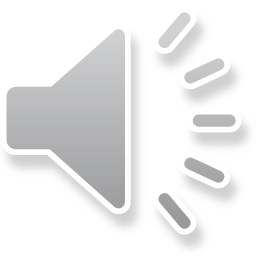 Previous
Next
Chapter 3 Vocab     Gr  Eng
Back to Full Word List
Again
Finished
Chapter 3 Vocab     Eng  Gr
You can click any where on the screen to bring up the translated word 
Hit Next/Previous button to go to the next/previous word

Click on any title to return to the very beginning
To Full Word List
Previous
Next
Chapter 3 Vocab     Eng  Gr
Previous
Next
Chapter 3 Vocab     Eng  Gr
ἀλλά
but, yet       (638)
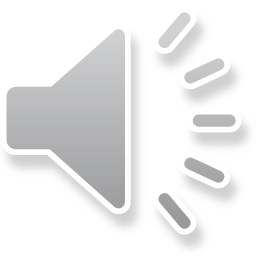 Previous
Next
Chapter 3 Vocab     Eng  Gr
Previous
Next
Chapter 3 Vocab     Eng  Gr
ἀπόστολος, -ου, ὁ
apostle, sent one      (80)
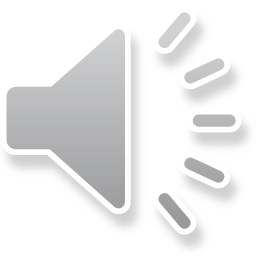 Previous
Next
Chapter 3 Vocab     Eng  Gr
Previous
Next
Chapter 3 Vocab     Eng  Gr
βλέπω
I see        (133)
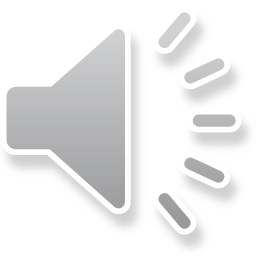 Previous
Next
Chapter 3 Vocab     Eng  Gr
Previous
Next
Chapter 3 Vocab     Eng  Gr
γάρ
for, then       (1,041)
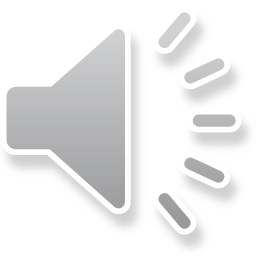 Previous
Next
Chapter 3 Vocab     Eng  Gr
Previous
Next
Chapter 3 Vocab     Eng  Gr
γινώσκω
I know        (222)
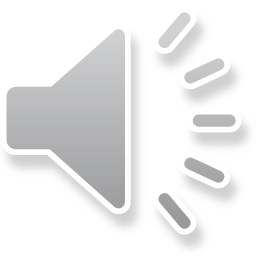 Previous
Next
Chapter 3 Vocab     Eng  Gr
Previous
Next
Chapter 3 Vocab     Eng  Gr
Ἰησοῦς, -οῦ, ὁ
Jesus        (917)
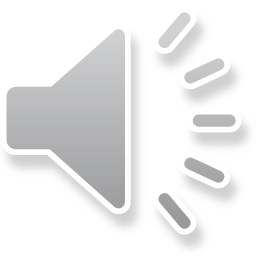 Previous
Next
Chapter 3 Vocab     Eng  Gr
Previous
Next
Chapter 3 Vocab     Eng  Gr
λαμβάνω
I take, receive      (258)
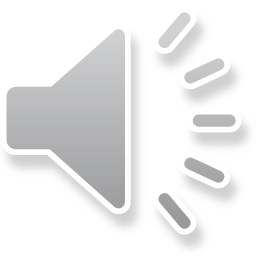 Previous
Next
Chapter 3 Vocab     Eng  Gr
Previous
Next
Chapter 3 Vocab     Eng  Gr
λύω
I loose        (42)
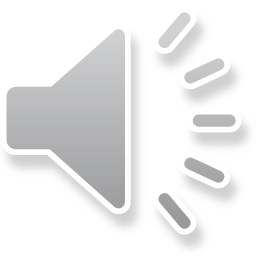 Previous
Next
Chapter 3 Vocab     Eng  Gr
Previous
Next
Chapter 3 Vocab     Eng  Gr
οὐρανός, -οῦ, ὁ
heaven        (273)
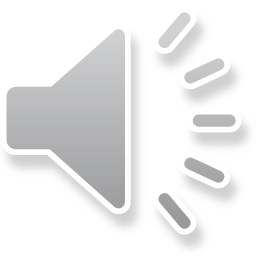 Previous
Next
Chapter 3 Vocab     Eng  Gr
Previous
Next
Chapter 3 Vocab     Eng  Gr
πιστεύω
I believe       (241)
Previous
Next
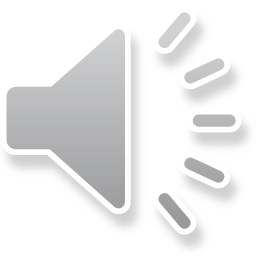 Chapter 3 Vocab     Eng  Gr
Previous
Next
Chapter 3 Vocab     Eng  Gr
ἀλλά 	 but, yet                          Ἰησοῦς, -οῦ, ὁ   Jesus
ἀπόστολος, -ου, ὁ apostle     λαμβάνω   I take, receive 
βλέπω  I see                                λύω    I loose  
γάρ   for, then                               οὐρανός, -οῦ, ὁ   heaven 
γινώσκω  I know                        πιστεύω    I believe
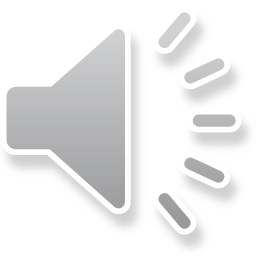 Previous
Next
Chapter 3 Vocab     Eng  Gr
Back to Full Word List
Again
Finished